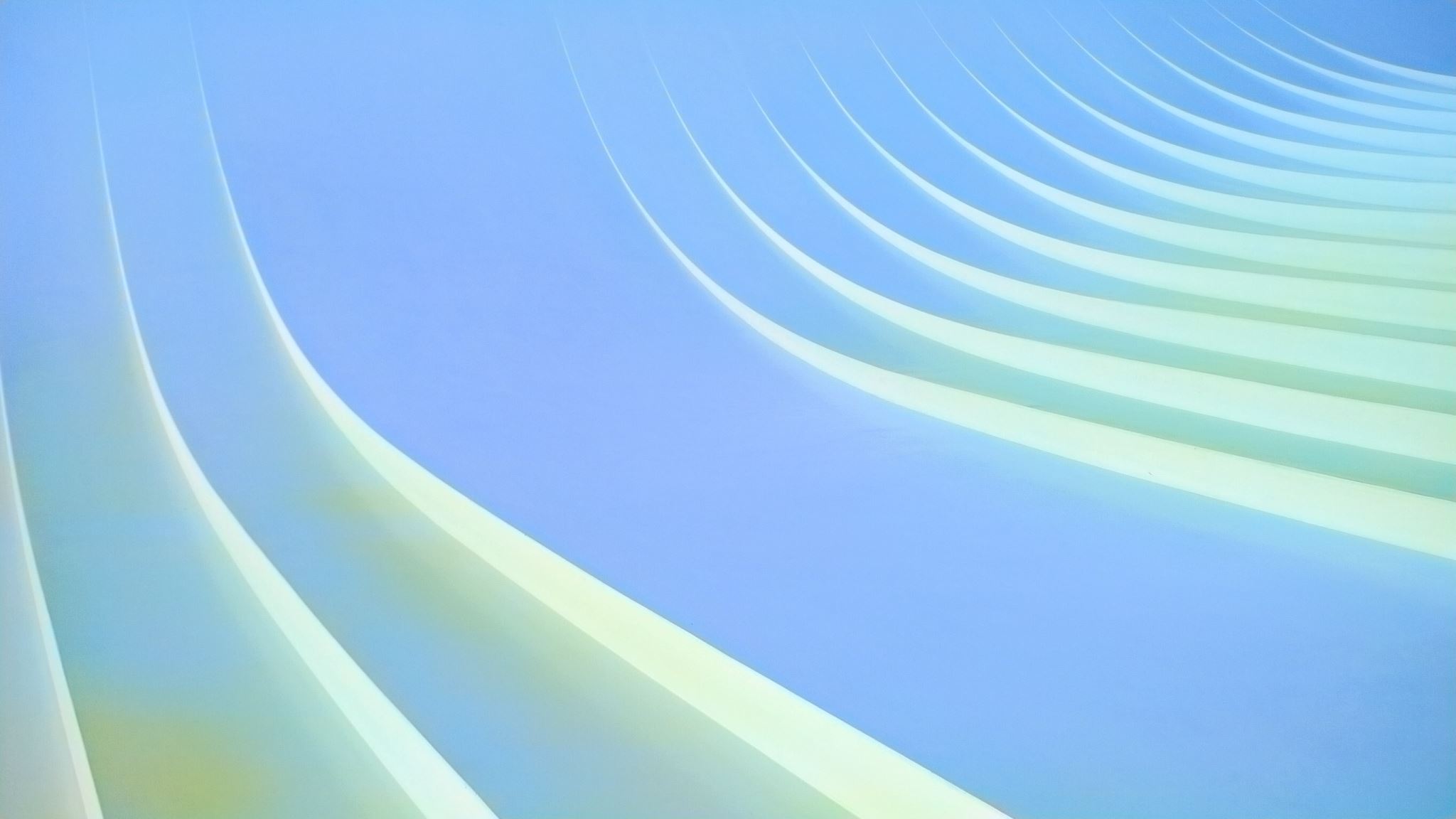 Idee riguardanti la femminilità
Alla donna disse: “Moltiplicheròi tuoi dolori e le tue gravidanze,con dolore partorirai figli.I tuoi desideri si volgeranno verso tuo marito, ed egli dominerà su di te”.
All'uomo disse: “Poiché hai ascoltato la voce di tua moglie e hai mangiato dell'albero, di cui ti avevo comandato…Con dolore trarrai il cibo dalla terraper tutti i giorni della tua vita...Con il sudore del tuo volto mangerai il pane”
“Le donne devono stare zitte e sottomesse in chiesa, come dice la Legge. Se vogliono sapere qualcosa devono chiederlo ai loro mariti a casa”
S. Paolo (1 Corinzi 14: 34-35).
«Sei tu la porta del diavolo… sei tu la prima che ha trasgredito la legge divina… tu in maniera tanto facile hai annientato l’uomo, immagine di Dio; per quello che hai meritato, cioè la morte, anche il figlio di Dio ha dovuto morire».
Tertulliano (c. 155-c. 230)
S. Girolamo (347-420)
«Finché una donna è per il parto e per i figli, è differente dall’uomo come il corpo è dall’anima. Ma quando decide di servire Cristo più che il mondo, allora cesserà di essere una donna e sarà chiamata uomo».
Galeno (131-201)
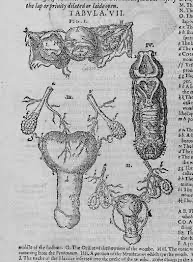 «Innalzare una donna all’esercizio del potere, superiorità, dominio o impero su qualsiasi realtà, nazione, o città, è ripugnante per natura, un’onta a Dio, la cosa più contraria al suo volere rivelato e ordine approvato, e infine è la sovversione del giusto ordine, di tutte le equità e giustizie»
J. Knox, The First blast of the Trumpet against the Monstrous Regiment of Women, Geneva, 1558, p. 16r (mia traduzione)
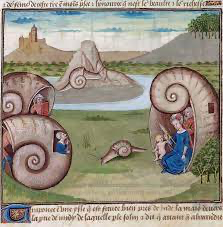